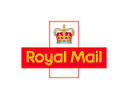 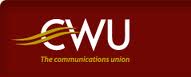 The Returned Letter Receptacle….. Known as the SWAN system……
Your Safety, Your Health, Your Environment – Our Focus
The Concept
To be used in conjunction with the P6705 ‘Unable to Deliver due to risk’ sticker  


Provides a central point for undelivered mail to be collated on return to the delivery office

Clear visual indication to manager, at the end of the shift or first thing the following day, what volume of mail has been returned and why each item was unable to be delivered?
Your Safety, Your Health, Your Environment – Our Focus
Simple and Easy to Implement…
Very easy to implement, you will need:
3 Perstop trays
3 laminated A4 Perstop Tray labels (shown & embedded below):
                   1                       2                       3



                     
 Cable ties to attach each laminated A4 label to a Perstop Tray

The concept is not confusing – if mail has come back for one of three safety reasons; it goes in the corresponding tray
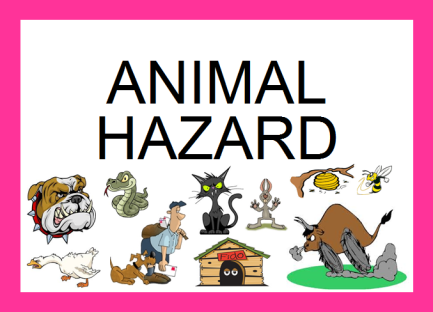 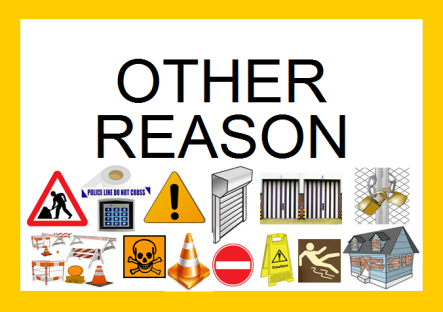 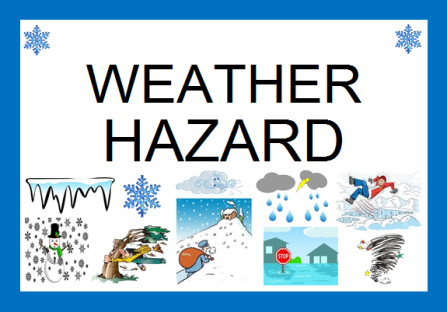 Your Safety, Your Health, Your Environment – Our Focus
How it works…
Managers check each box at the end of each day, or the following morning, to identify items undelivered due to risk.

Manager’s can ensure the process for endorsing mail has been followed using the P6705 ‘Unable to Delivery Due to Risk’ label.

The Manager & OPG discuss and assess the safety issue that prevented delivery:
USO letter’s can be considered to prevent further issues
Already known risks can be reviewed to ensure controls are still appropriate
New risks can be assessed and control measures agreed
Your Safety, Your Health, Your Environment – Our Focus
The Benefit
The following day, no matter who is covering the route, there is  a clear and visible indicator highlighting the safety risks


When item is successfully re-delivered – the P6075 ‘Unable to Deliver Due to Risk label’ clearly & professionally explains to customer why their mail has been delayed ….Which may encourage them to do  something about it!!

It encourages conversation and joint risk assessment between Manager and OPG which will:
Provides information to ensure live continual updates of WRAP data
Could prompt USO Letters or customer contact which can reduce or eliminate risk
The more safety risks are addressed, the more likely and confident delivery OPG’s will be to raise/highlight future issues
Your Safety, Your Health, Your Environment – Our Focus
Any questions?
?
Your Safety, Your Health, Your Environment – Our Focus
Your Safety, Your Health, Your Environment – Our Focus